Дагестан 

Программа для делегации РАБО 

7-10 декабря 2023 года
О регионе
Солнечный Дагестан привлекает туристов древней историей, вековыми традициями и невероятно красивой природой.
 
Знакомство с регионом принято начинать с его столицы Махачкалы. Город был основан в 1857 году как военное крепостное укрепление Петровск на пути в Дербент. С открытием нефтяных месторождений в начале 20 века город стал стремительно развиваться. В наши дни это крупный научный, торговый и культурный центр Дагестана.
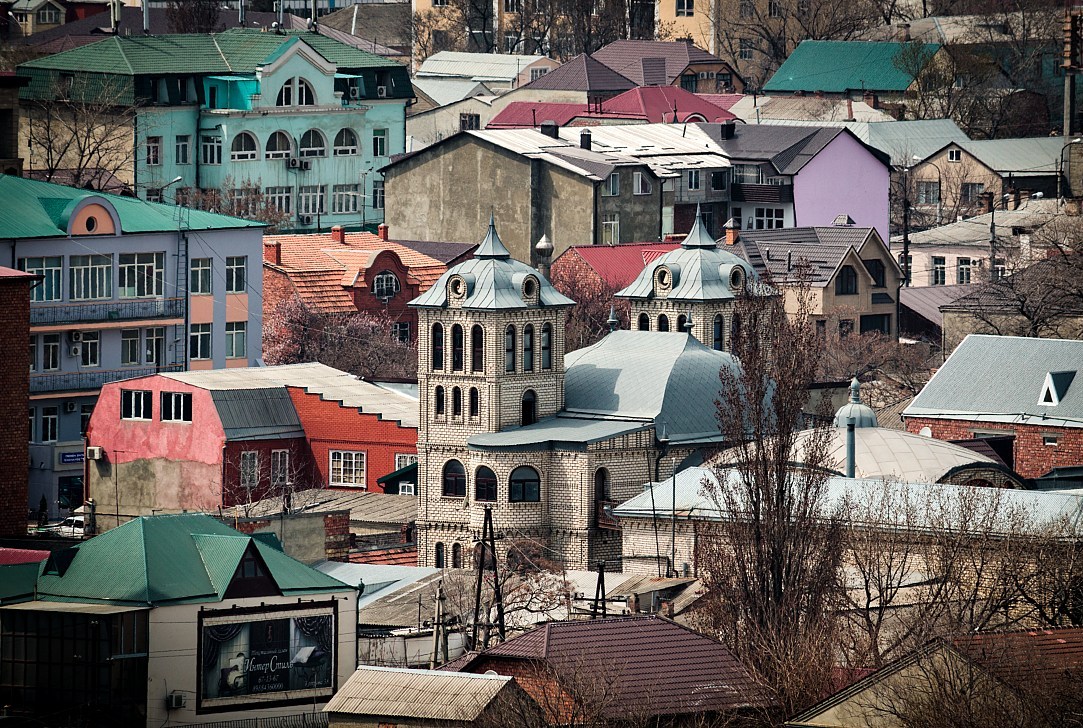 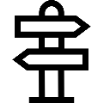 Множество локаций
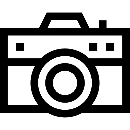 Потрясающие виды
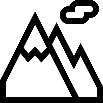 Уникальная природа
Перелёт,
трансфер
Перелёт 
Москва – Аэропорт Махачкала: 
3,5 часа
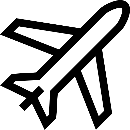 1 
День 

07 декабря
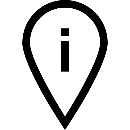 Махачкала
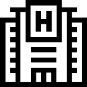 Гостиница
Монто
Гостиница Монто предлагает спа-центр, сауну и оздоровительный центр. Городской пляж находится в 10 минутах езды, а Центральная Джума-Мечеть — в 20 минутах ходьбы от отеля..
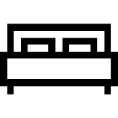 99 номеров
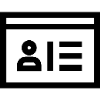 2 конференц-зала, 60 и 120 мест
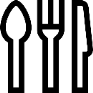 Собственный ресторан и бар
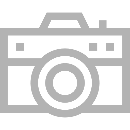 Бархан
Сары-кум
Недалеко от Махачкалы расположено уникальное песчаное образование, единственное в России. Высота доходит до 250 метров, а его 4 вершины перемещаются под воздействием ветров. Здесь особый климат, флора и фауна.
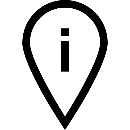 Махачкала
Ресторан Монто
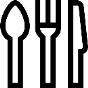 Ресторан национальной кухни
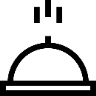 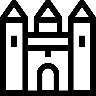 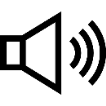 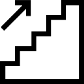 Музыка:
Рейтинг TripAdvisor:
Интерьер:
Кухня:
Европейская,
Фьюжен, 
Кавказская
Национальный,
Европейский
Европейский лаундж
4,5
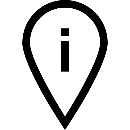 Тысяча и одна ночь
Махачкала
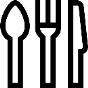 Ресторан многонациональной кухни, кальян-бар
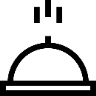 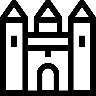 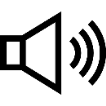 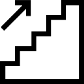 Музыка:
Рейтинг TripAdvisor:
Интерьер:
Кухня:
Азербайджанская,
Кавказская,
Европейская,
Русская
Этнический,
Восточный стиль,
Яркий декор
Европейский лаундж,
Восточная музыка,
Фоновая национальная
4,5
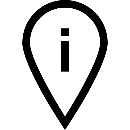 Махачкала
Пиросмани
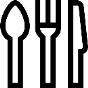 Ресторан грузинской кухни
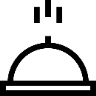 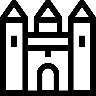 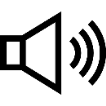 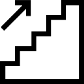 Музыка:
Рейтинг TripAdvisor:
Интерьер:
Кухня:
Грузинская,
Восточноевропейская,
Барбекю,
Веган-меню
Национальный,
Лофт,
Два этажа, веранда
Национальная,
Легкая фоновая
4,0
2 
День 

08 декабря
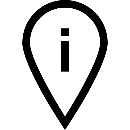 Махачкала
Jacques
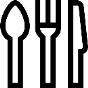 Ресторан европейской кухни
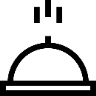 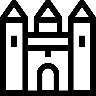 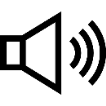 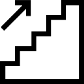 Музыка:
Рейтинг TripAdvisor:
Интерьер:
Кухня:
Европейская
Лаконичный,
Европейский,
Панорамный вид (10 этаж)
Европейский лаундж,
Фоновая легкая,
Джаз
4,5
3 
День 

09 декабря
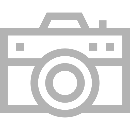 Дербент
Старейший город-музей России. Богатая история и многочисленные памятники делают  его наиболее привлекательным для туристов.

Мощное оборонительное укрепление возвели в Дербенте на границе с Персией предположительно 5 тысяч лет тому назад. Это культурно-исторический памятник мирового наследия под эгидой ЮНЕСКО.
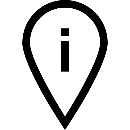 Дербент
Хаял
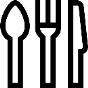 Ресторан в восточном стиле
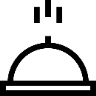 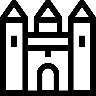 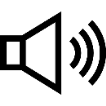 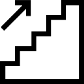 Музыка:
Рейтинг TripAdvisor:
Интерьер:
Кухня:
Европейская,
Азербайджанская
Этнический,
Восточный стиль,
Европейское шале
Национальная фоновая,
Легкий лаундж
3,5
4 
День 

10 декабря
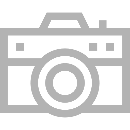 Чиркейская 
ГЭС
Гидроэлектростанция на реке Сулак у посёлка Дубки, в Буйнакском районе Дагестана. Самая мощная гидроэлектростанция на Северном Кавказе. Имеет вторую по высоте плотину в России и самую высокую в стране арочную плотину.
Катание на катерах по водохранилищу
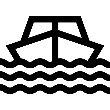 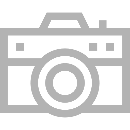 Сулакский каньон
Живописное горное ущелье протянулось на 53 км и считается одним из самых глубоких в Европе.

Каньон реки Сулак поражает гостей великолепными видами. Ширина каньона местами доходит до 3,5 км. Это одно из самых посещаемых туристами мест в Дагестане.
Рахат
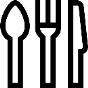 Ресторан при базе отдыха
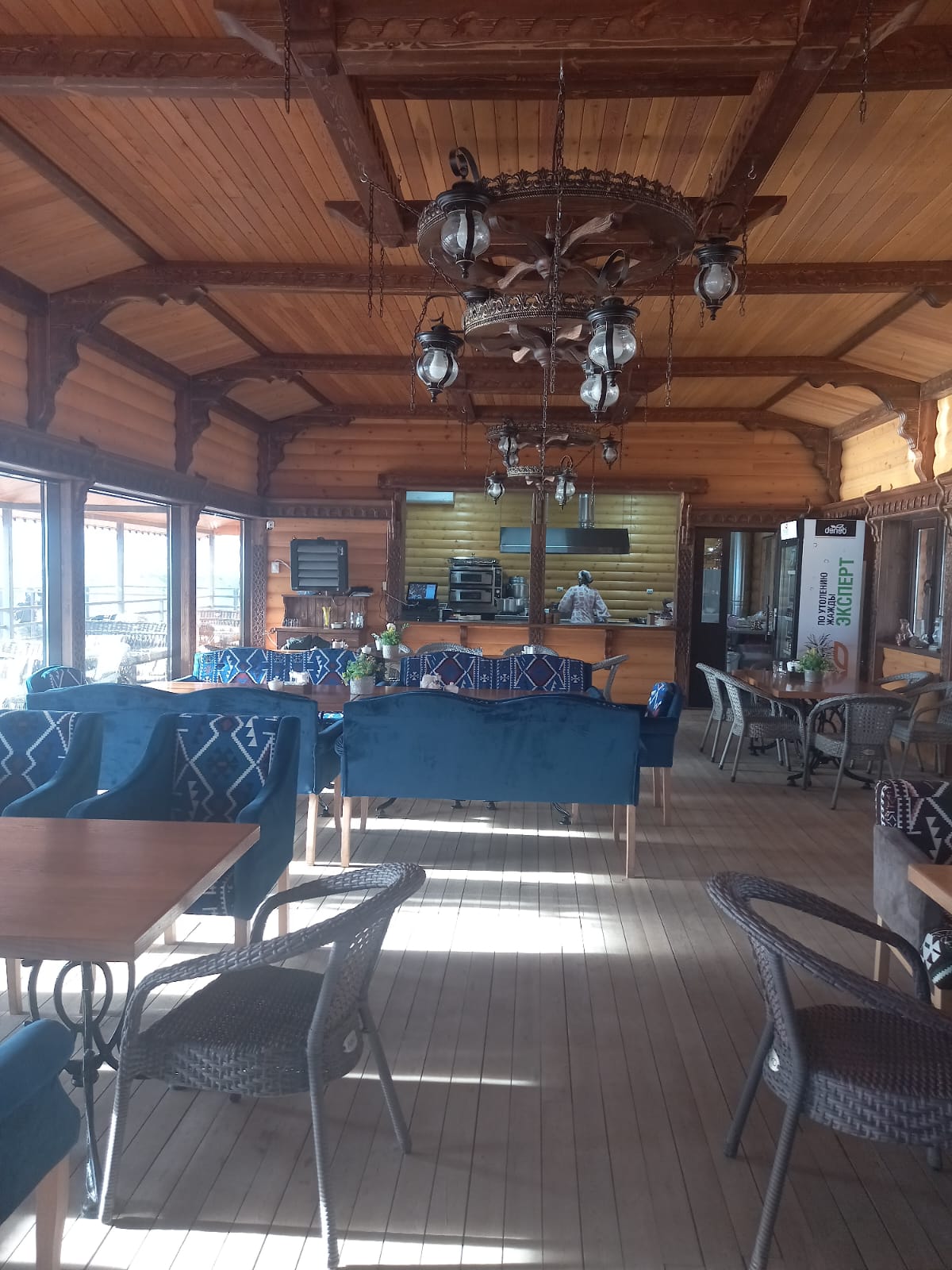 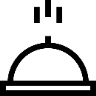 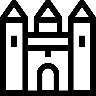 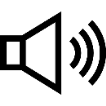 Интерьер:
Кухня:
Музыка:
Кавказская,
Европейская,
Гриль
Лаконичный,
Европейский,
Стиль шале
Кавказская музыка фоном,
Современная
severnykavkaz.ru
8 (800) 302-04-40
info@severnykavkaz.ru
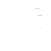 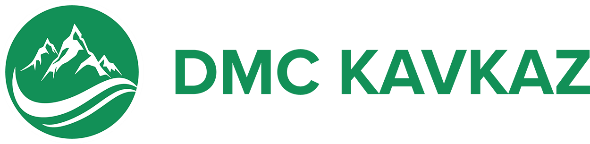 kavkaz.dmc
dmc_kavkaz
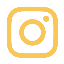